Auseinandersetzung mit Künstlicher Intelligenz im Bildungssystem
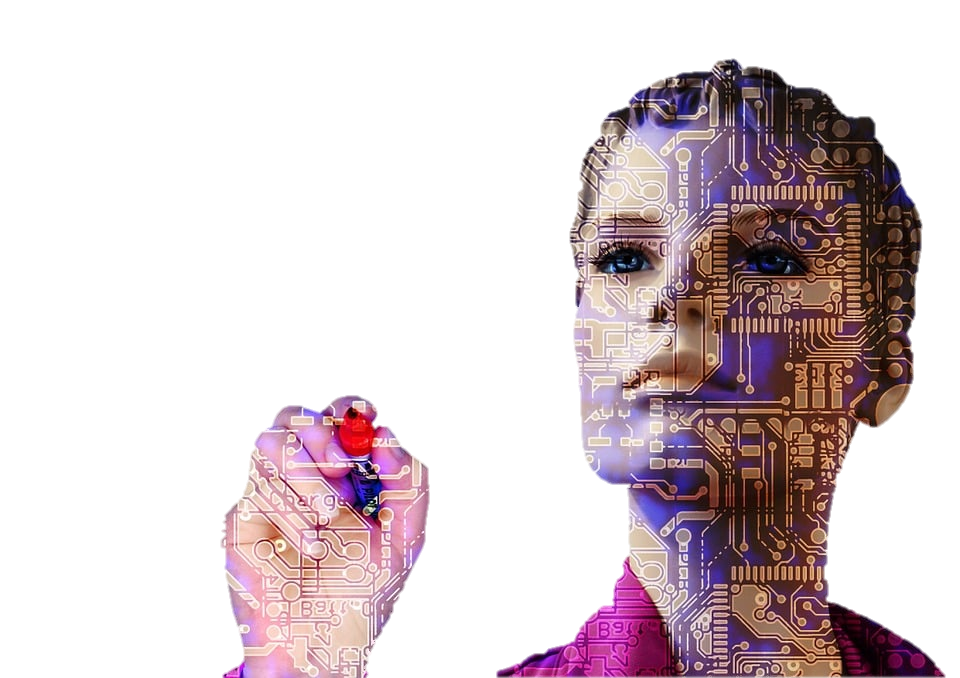 www.bmbwf.gv.at/ki
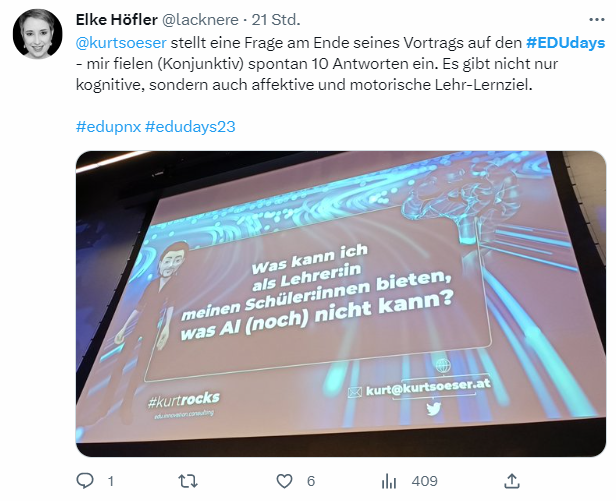 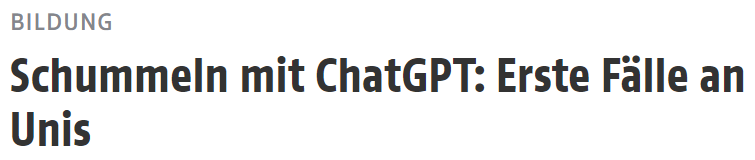 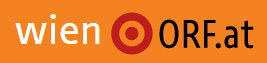 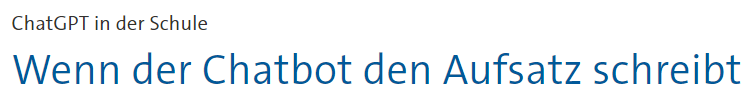 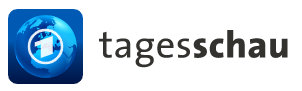 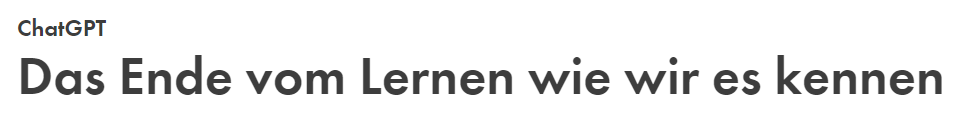 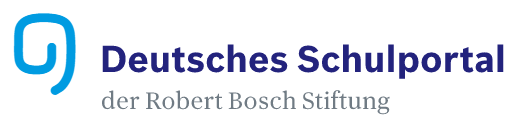 Virale Verbreitung im Vergleich
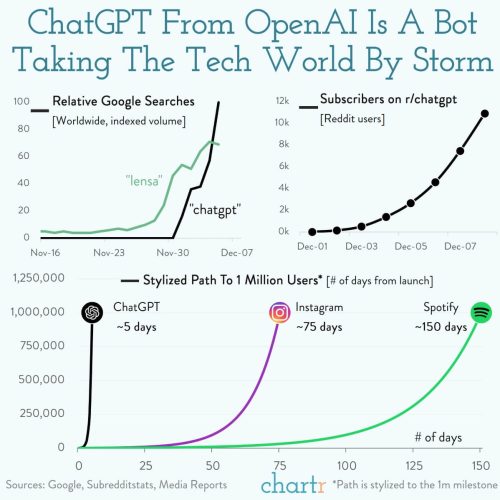 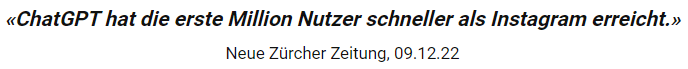 3
Informationen finden

Ideen entwickeln

Text übersetzen
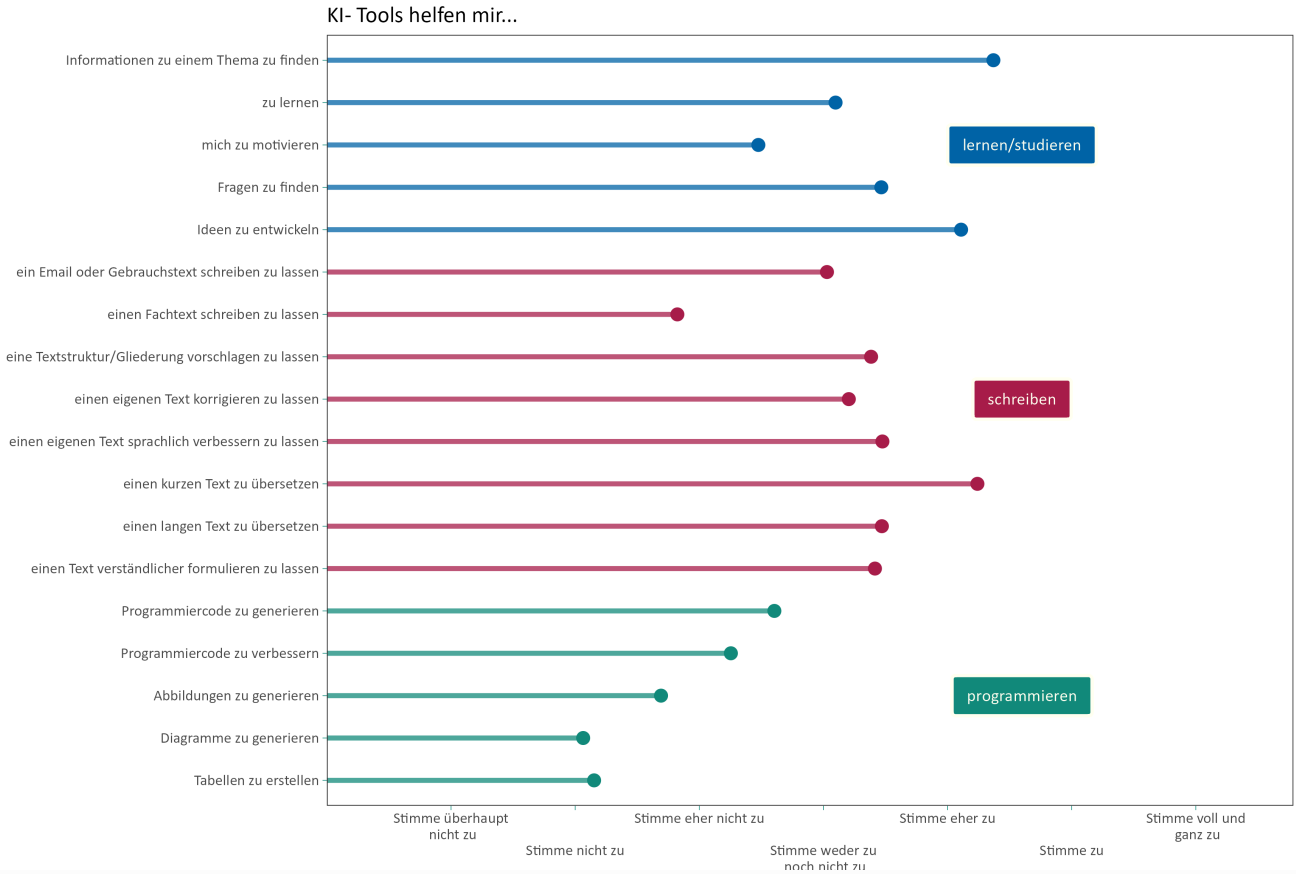 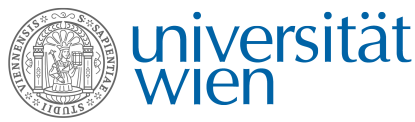 Online-Umfrage vom 11.06.2023, n=621, 56%w/40%m
4
Quelle: Guidelines: "Umgang mit KI in der Lehre" (Handbuch für Lehrende, 19.07.2023)
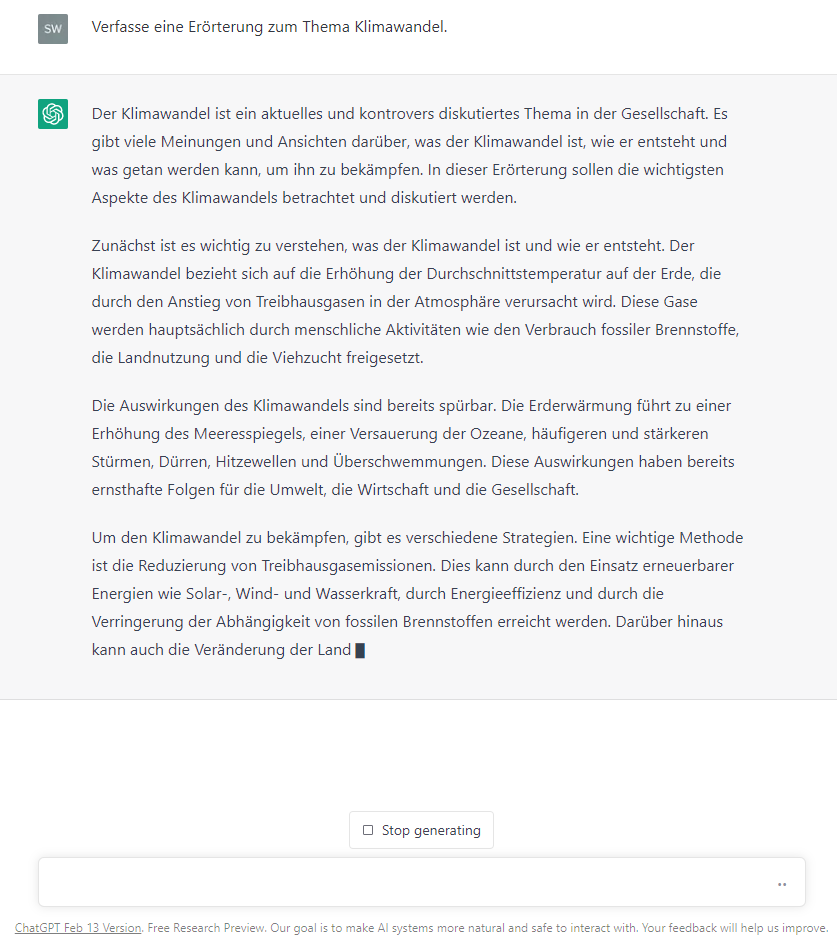 KI verfassteine Erörterung
5
Lösung einer Schularbeitsaufgabe (HAK) durch ChatGPT
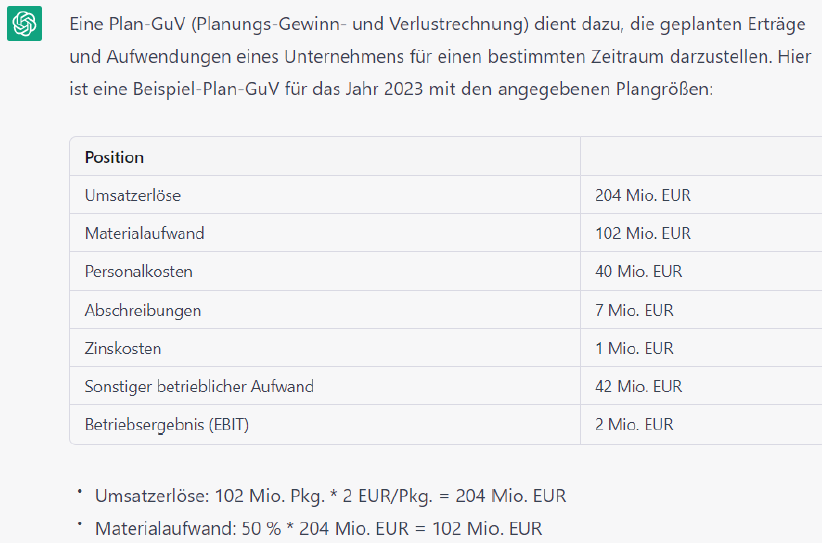 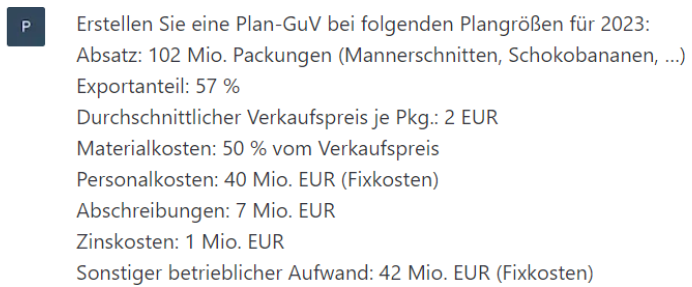 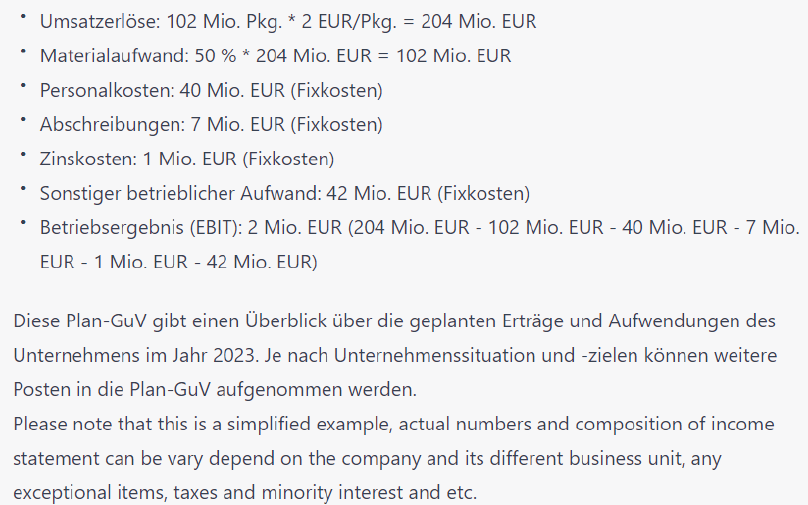 6
Quelle: BMBWF Abt. I/11, Peter Krauskopf
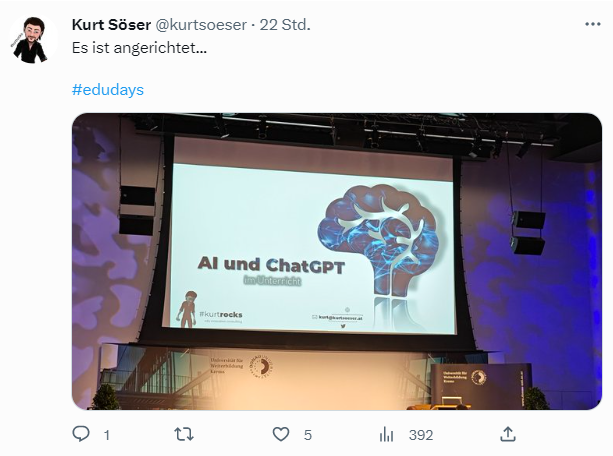 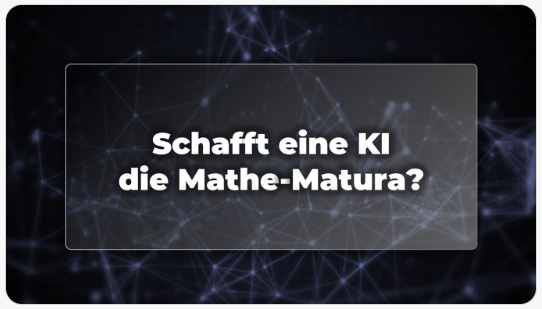 Video zum Vortrag Kurt Söser zu Bing GPT4:
https://medien.ph-noe.ac.at/paella/ui/watch.html?id=56332238-0f97-4e52-8949-af84d688a0ba
7
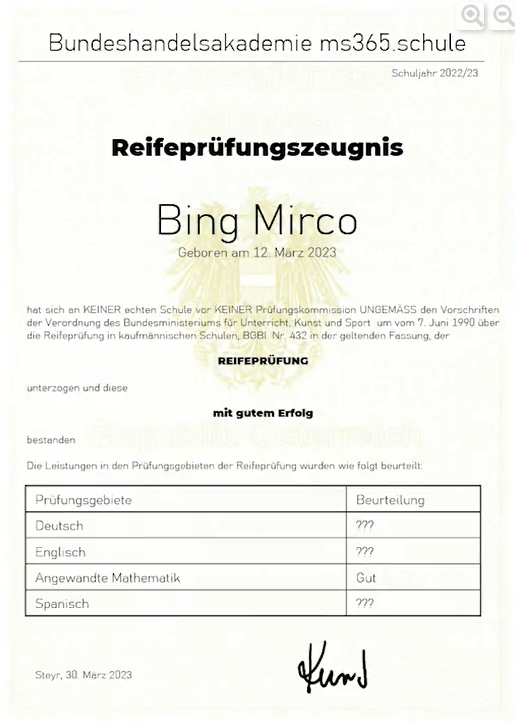 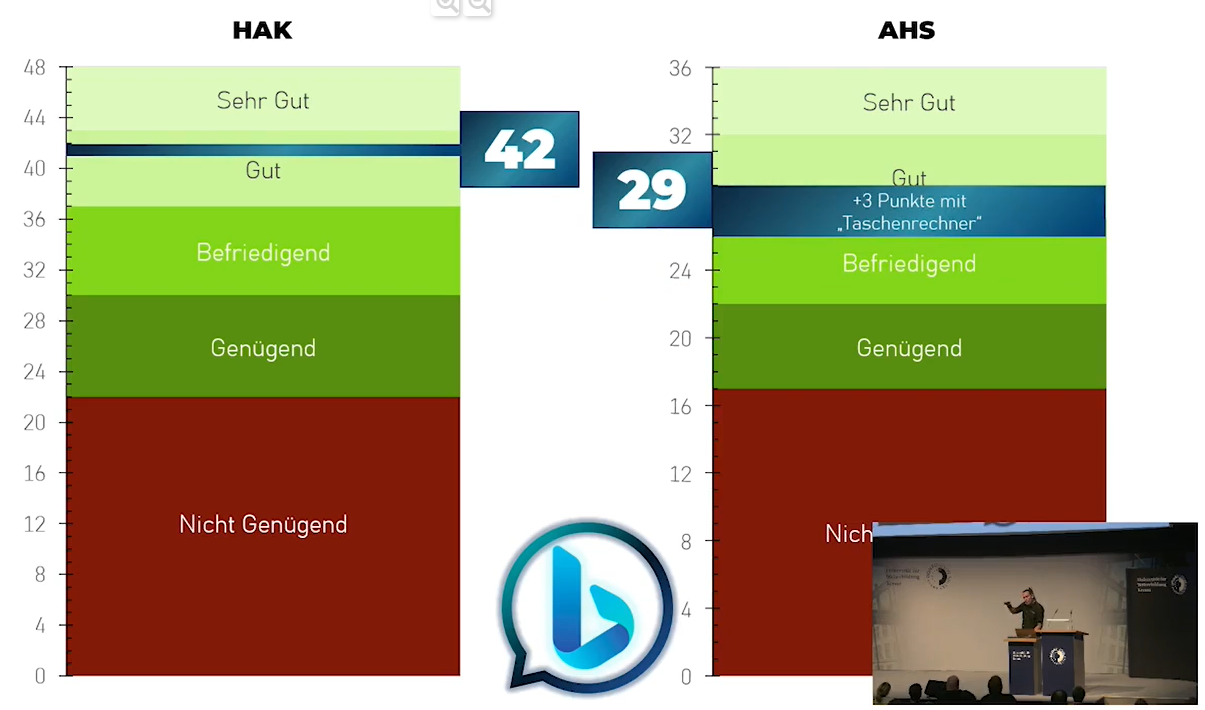 8
ChatGPT übernimmt Coding-Arbeit
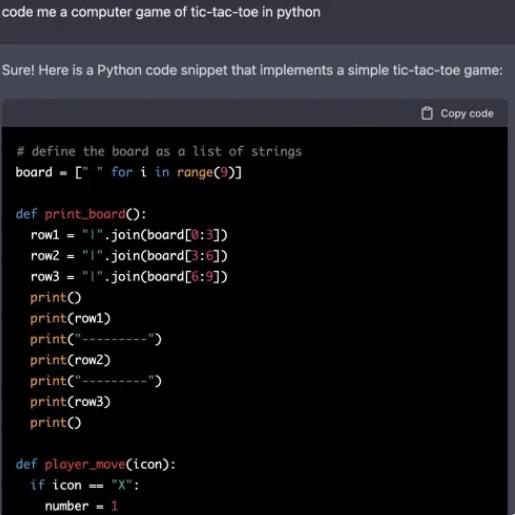 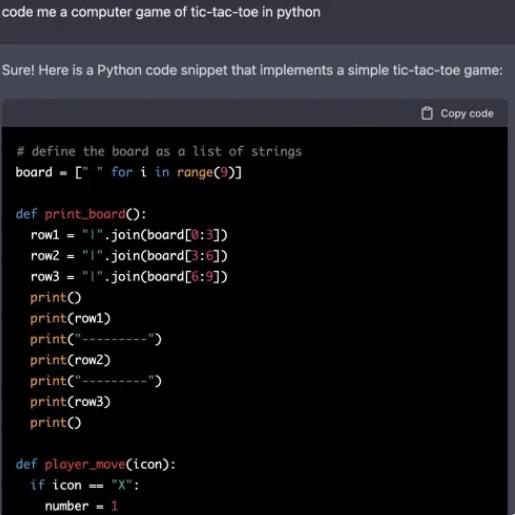 9
Bildbearbeitung: transparenter Hintergrund
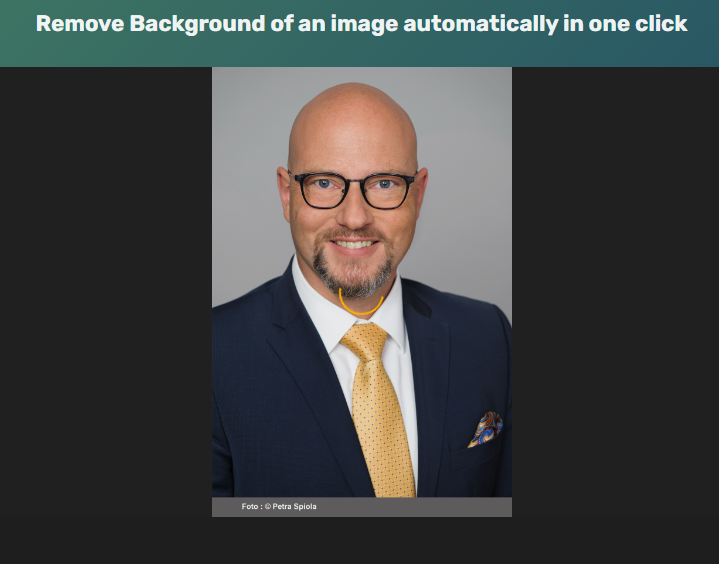 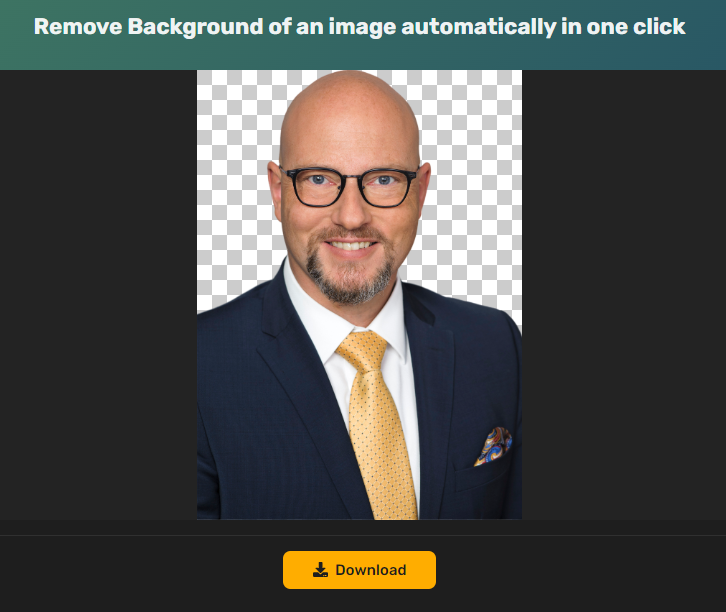 https://simplified.com/free-tools/background-remover
Lebendige Porträts
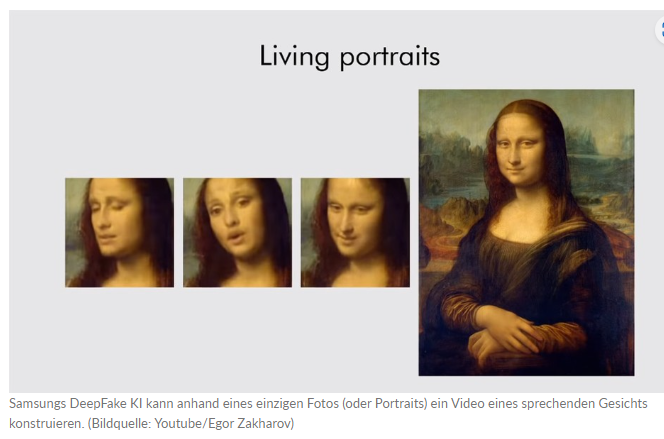 11
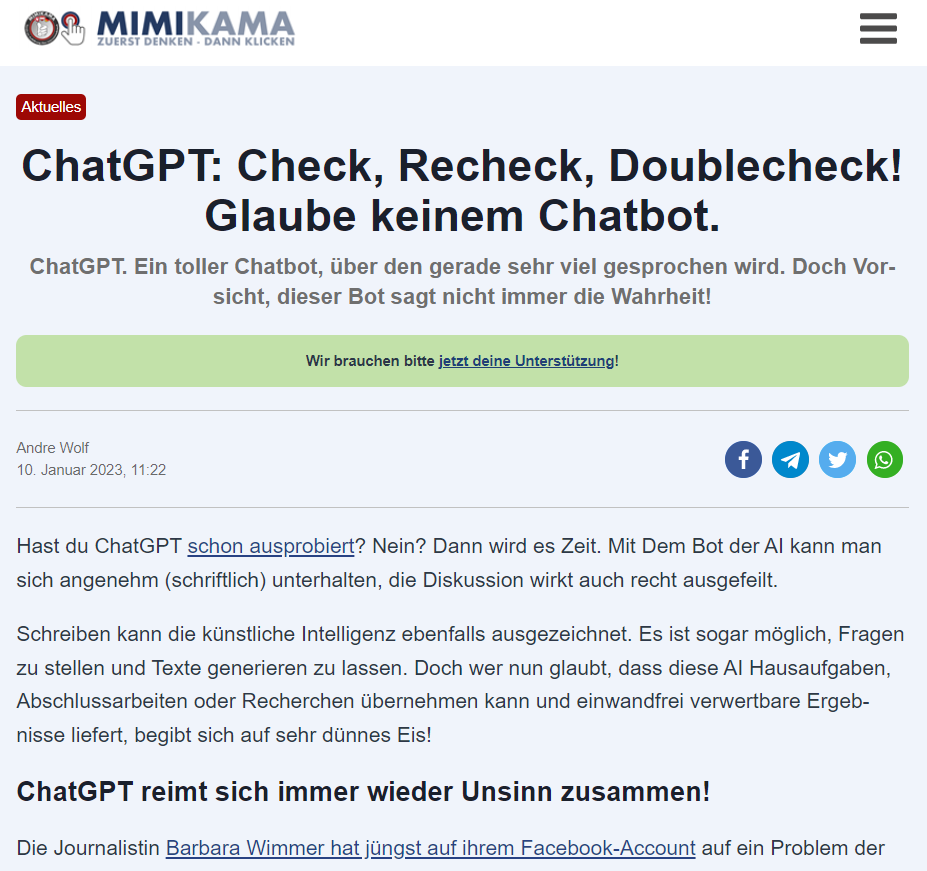 https://www.mimikama.org/chatgpt-erfindet/?fbclid=IwAR1HcBWozq1PbBxlZQeP1jCRdGzW6KujKS5Od9wSSWF6PerKG4Ny5RRvONo
12
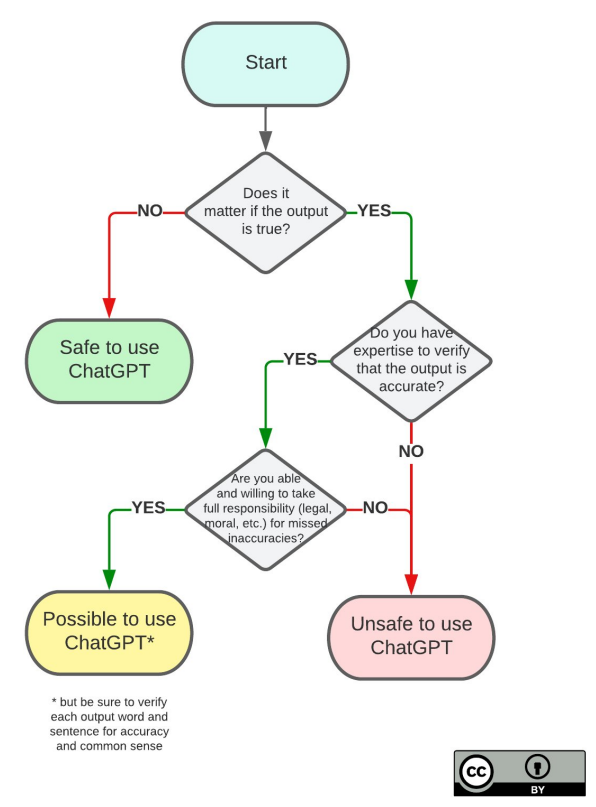 Is it safe to use ChatGPT for your task?Aleksandr Tulkanov, 19.01.2023
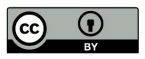 13
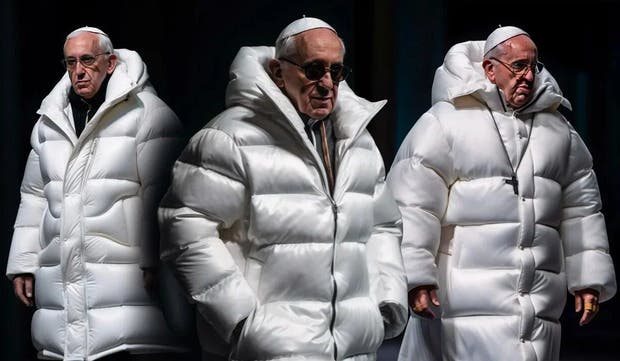 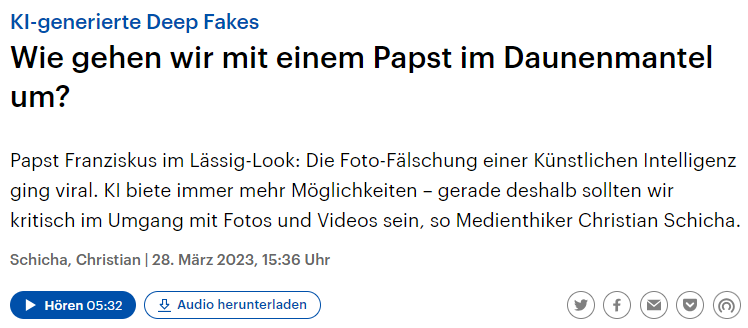 https://www.deutschlandfunk.de/mit-fakes-leben-wie-wir-mit-ki-generierten-bildern-umgehen-koennen-dlf-24a364ff-100.html
14
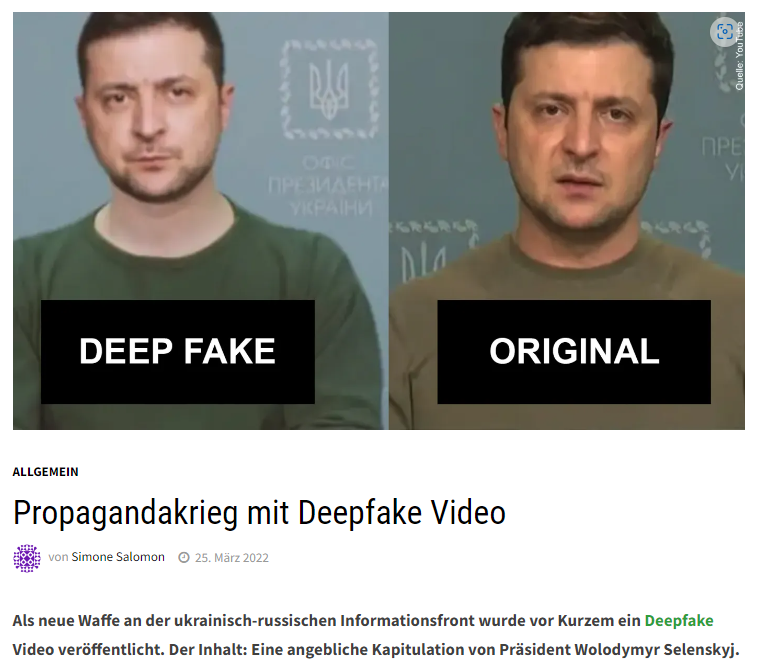 15
KI erstellt Abbildungen auf Grund von Bildbeschreibungen
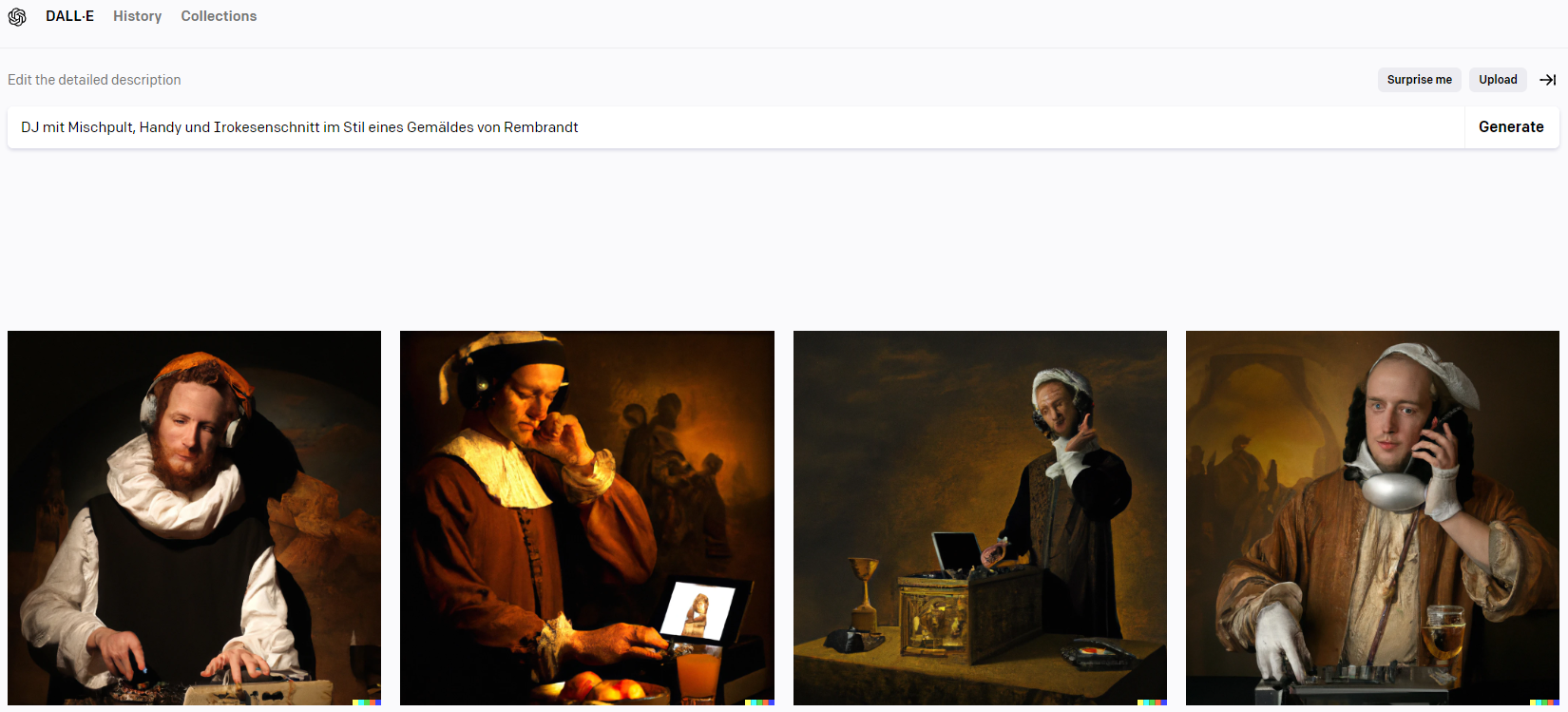 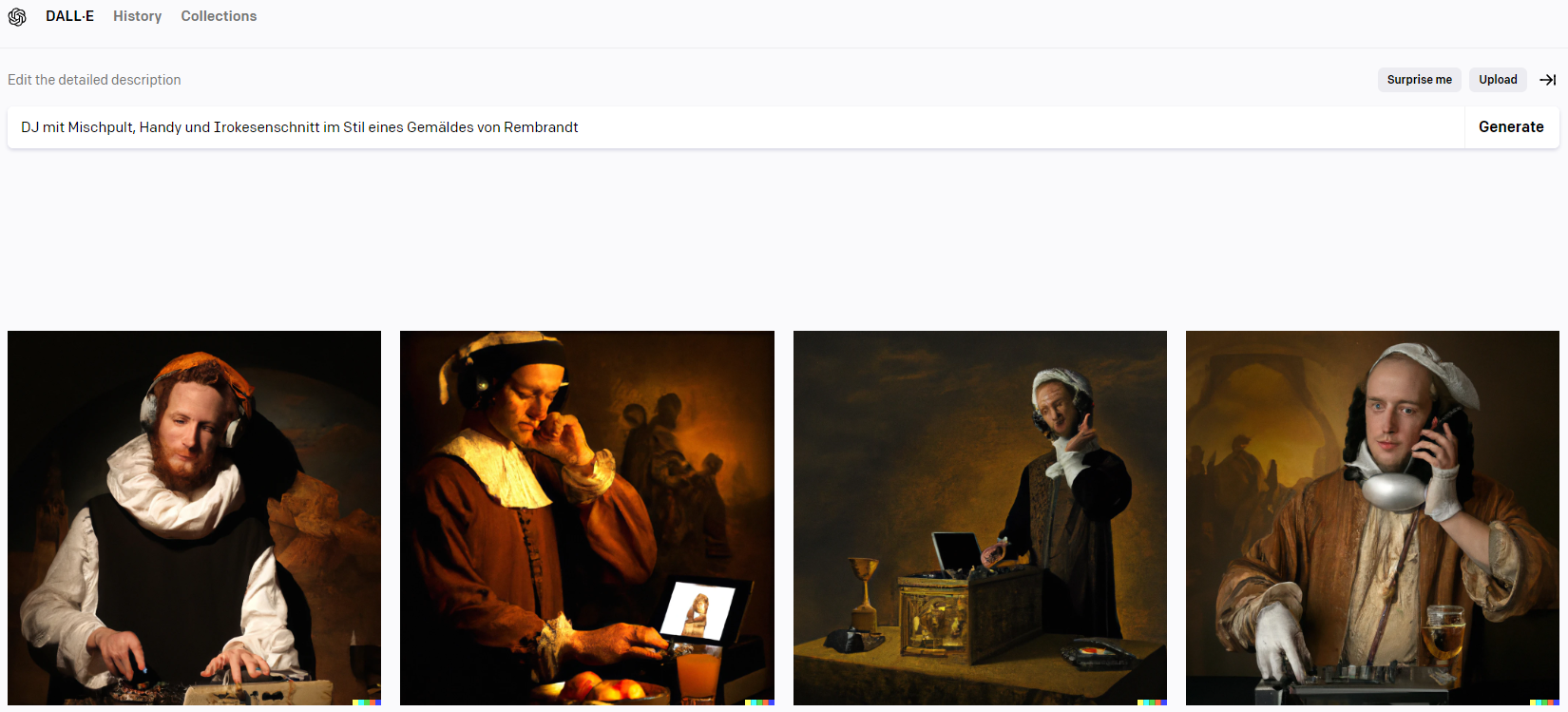 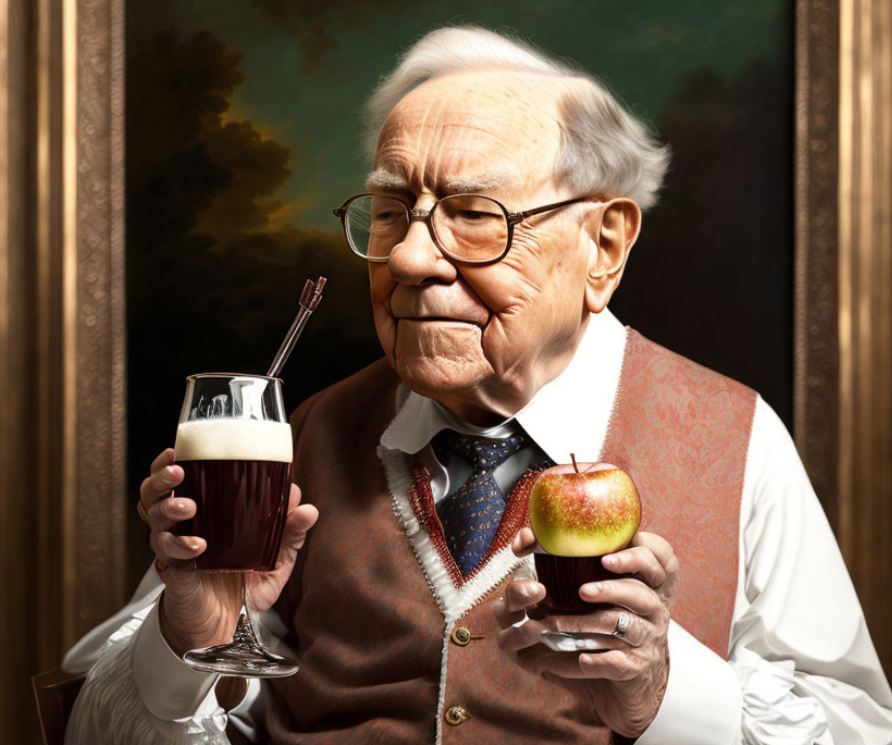 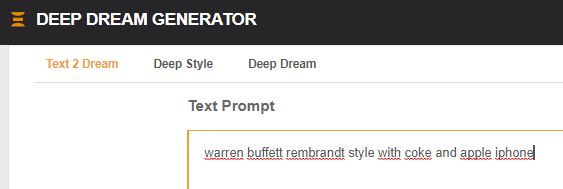 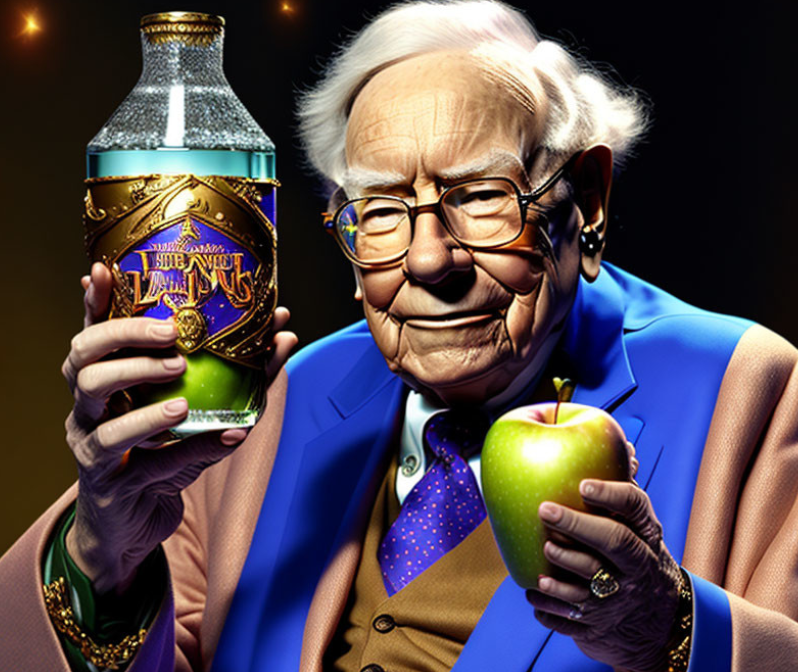 Erklärung, wie eine KI arbeitet – aus Sicht eines KI-Bildgenerators (Midjourney). Prompt: „Explanation of how an AI works:: blueprint drawing::3.4 NASA::1 realistic::1 surreal::1 ultra modern::1 photorealistic::1 graphic novel::1 concept art::1 –ar 2:1 –v 4 –quality 2 –stylize 1000 –chaos 0“Quelle: https://www.designerinaction.de/design-wissen/ki-tools-bilder/
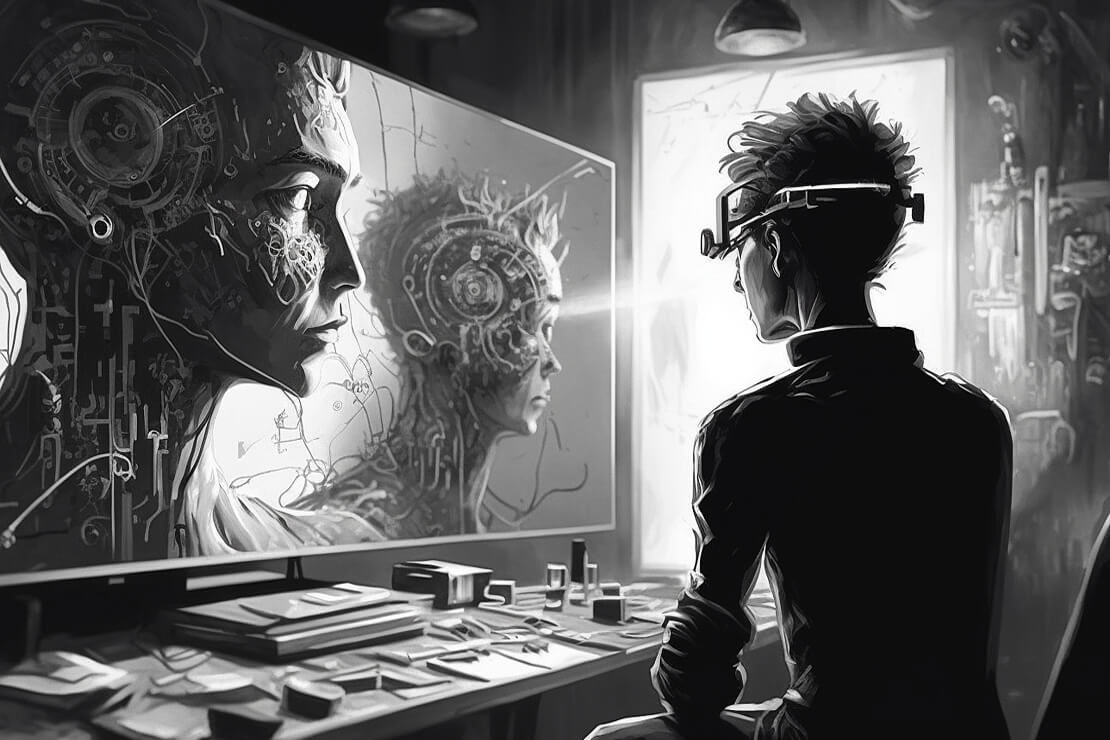 Fremdsprachenübersetzung mit DeepL
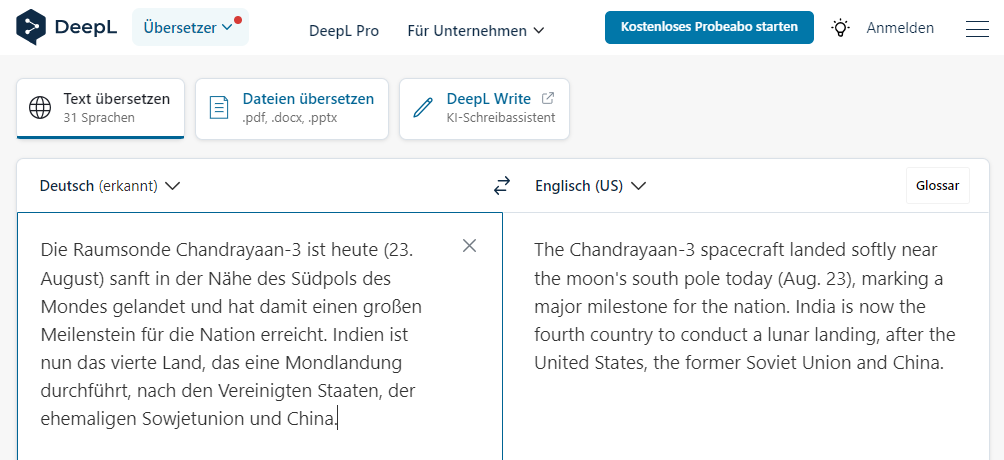 Fremdsprachenübersetzung mit Google Translate
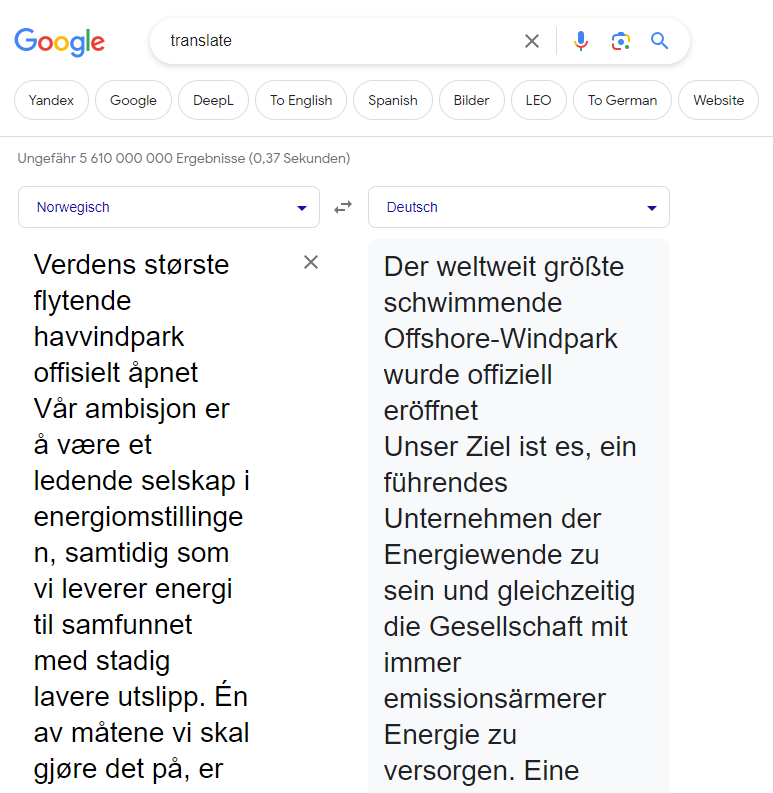 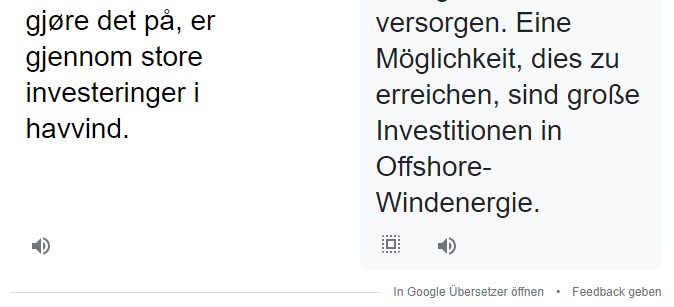 Vorlesenlassen
KI im Browser: Barrierefreiheit
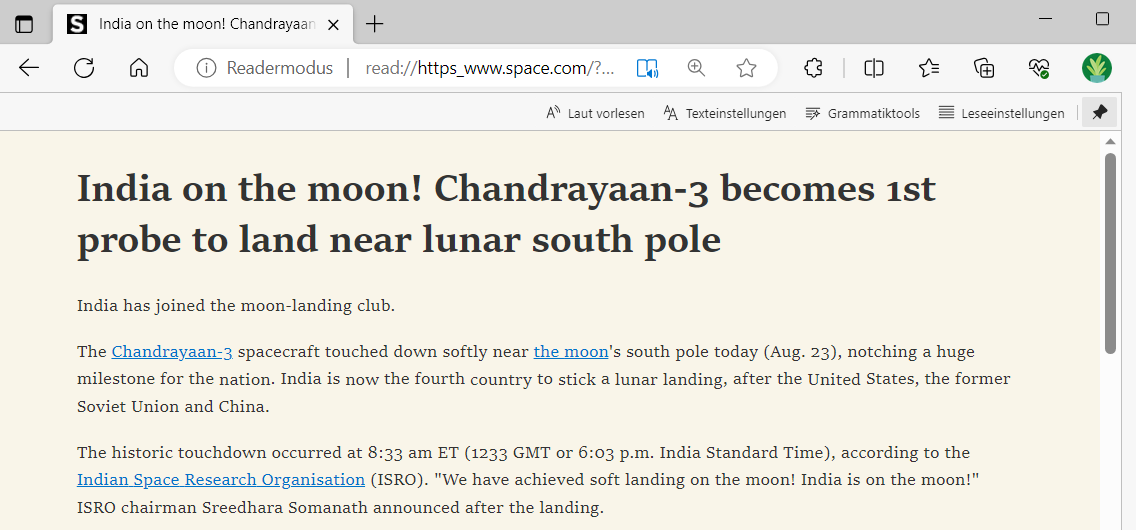 KI im Browser: Webseite übersetzen
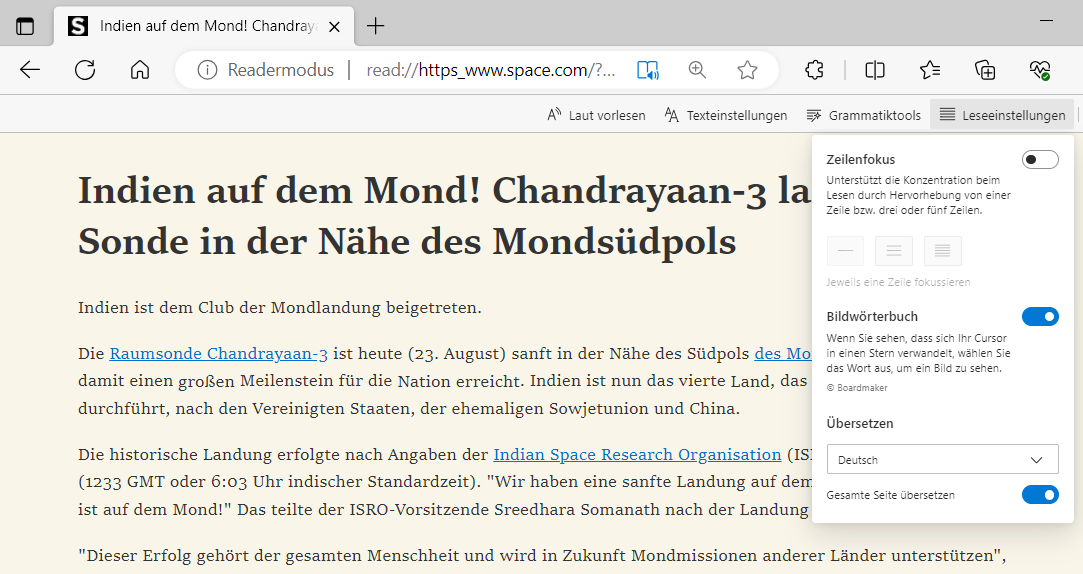 KI im Browser: Math Solver
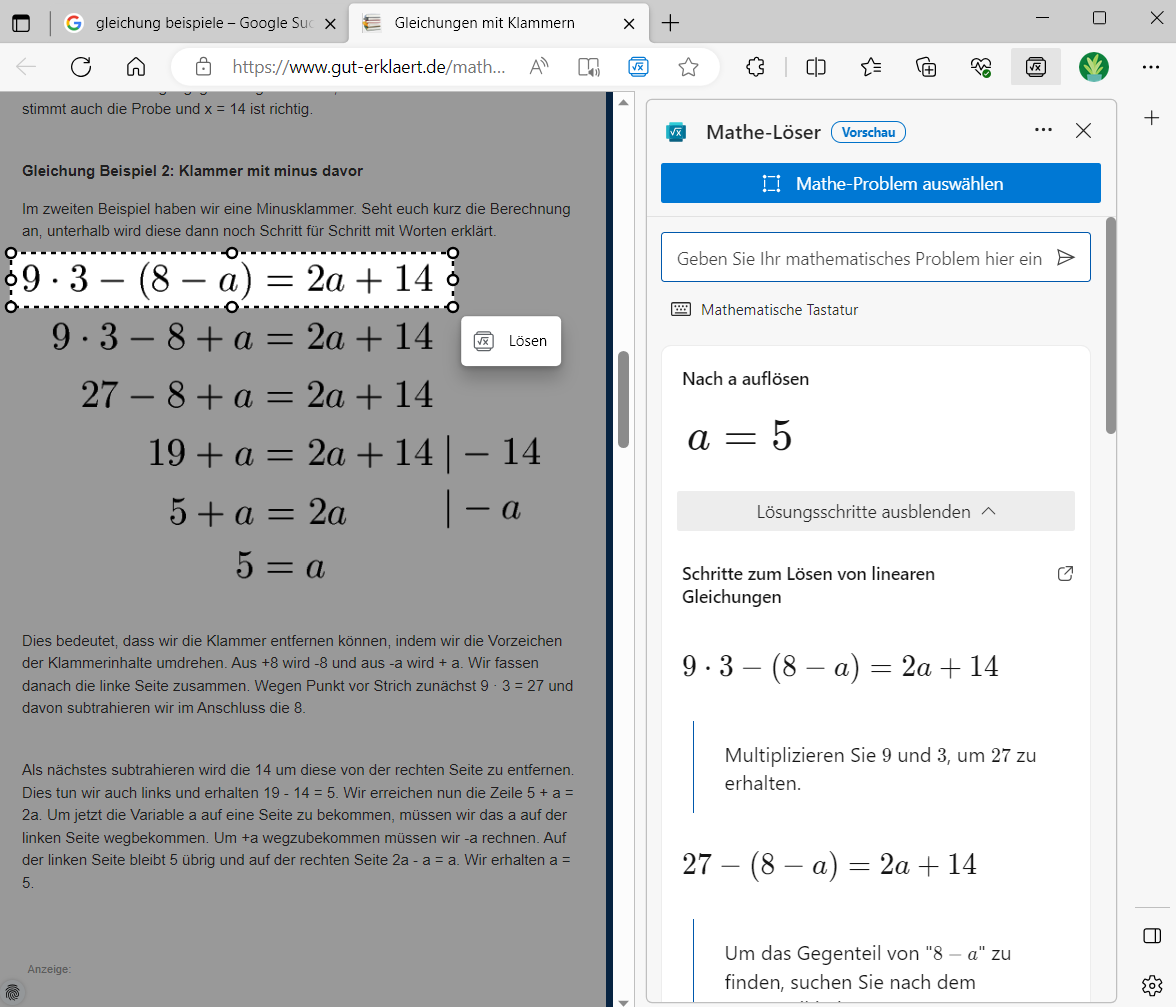 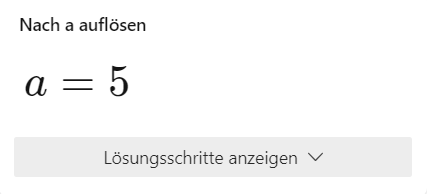 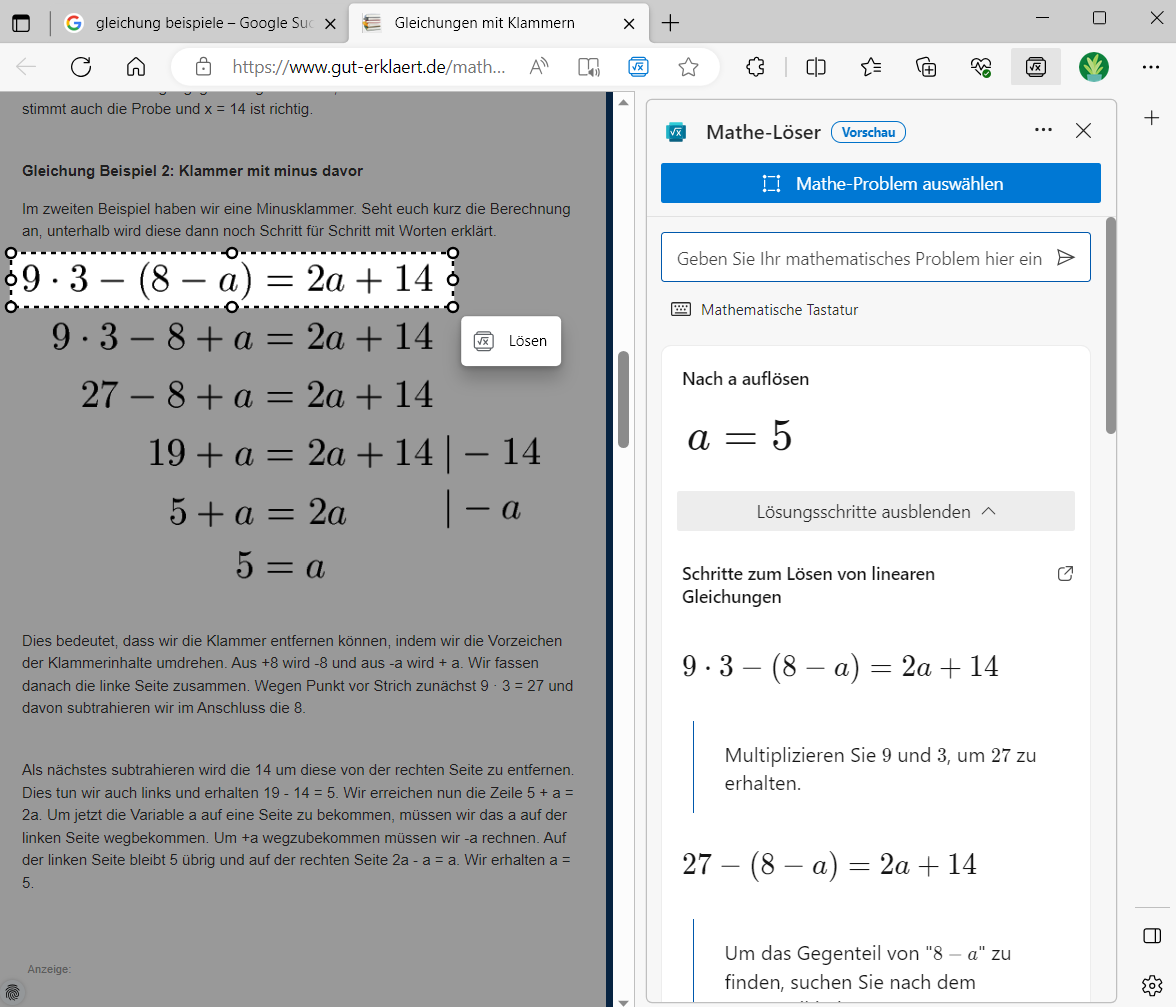 MS Math als App am Smartphone
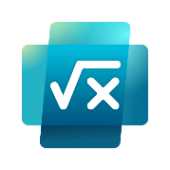 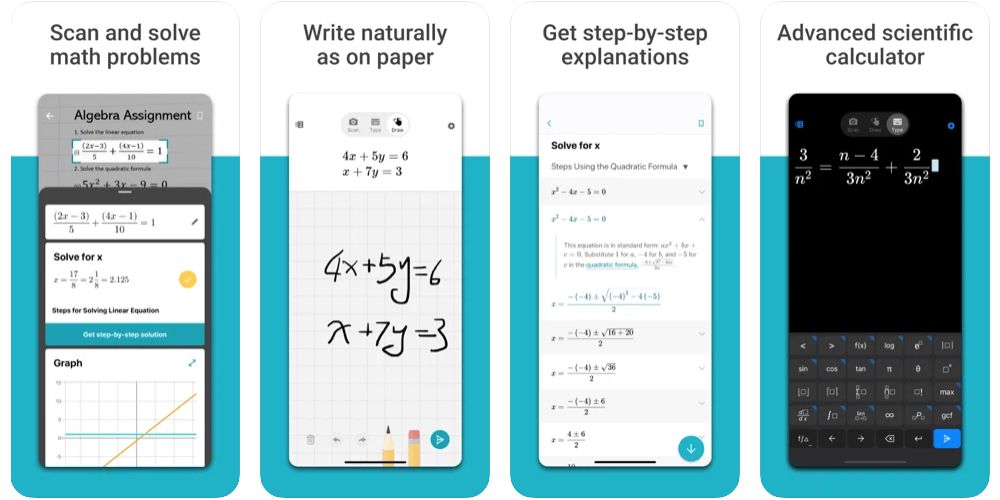 Photomath
https://photomath.com/
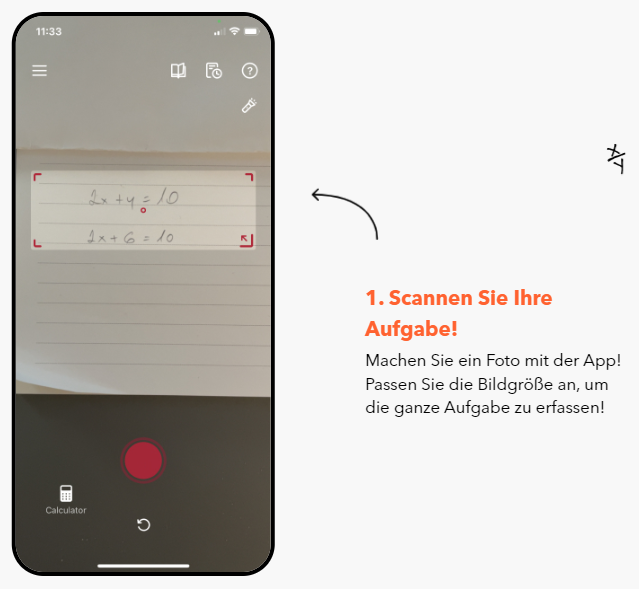 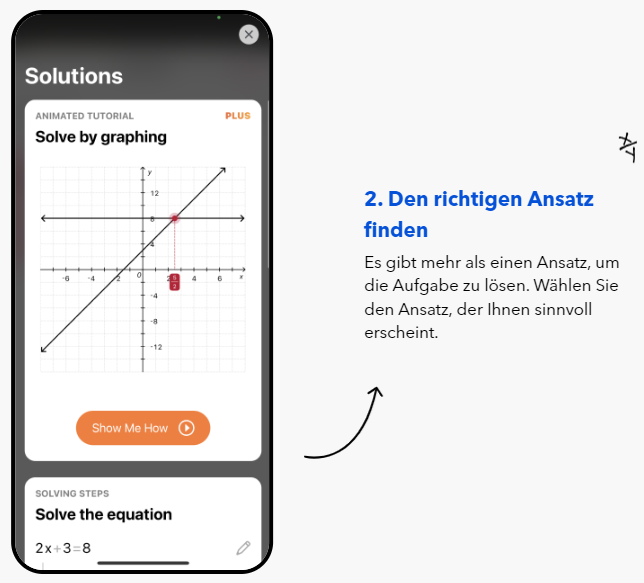 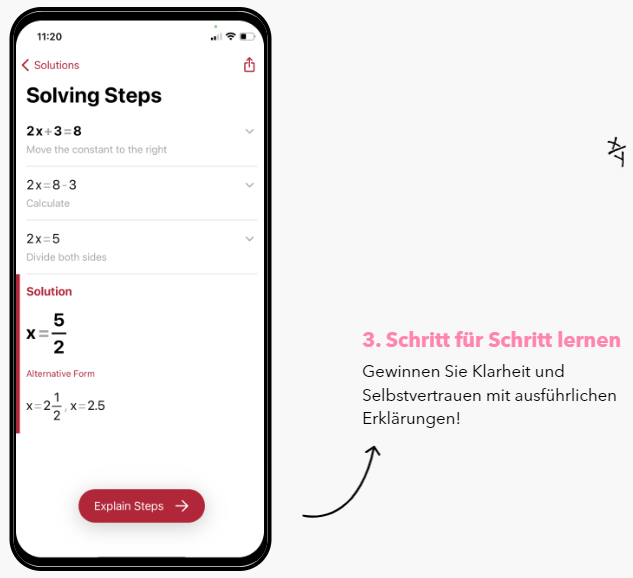 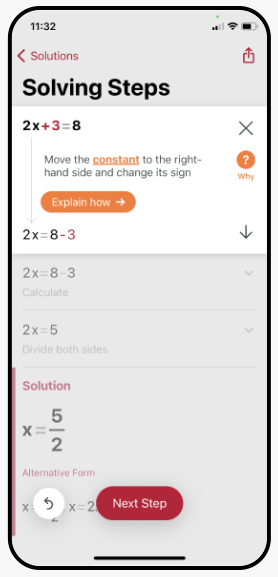 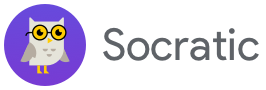 Google Socratic
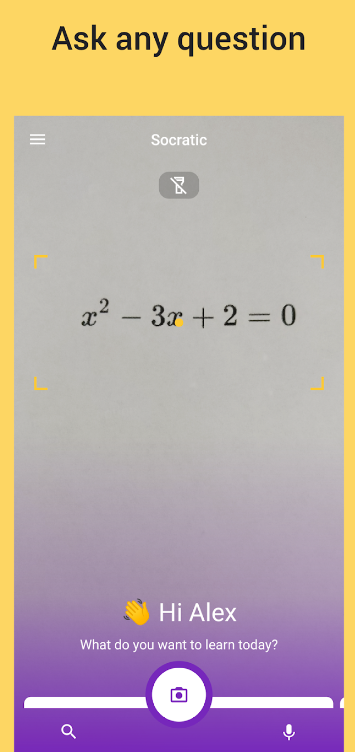 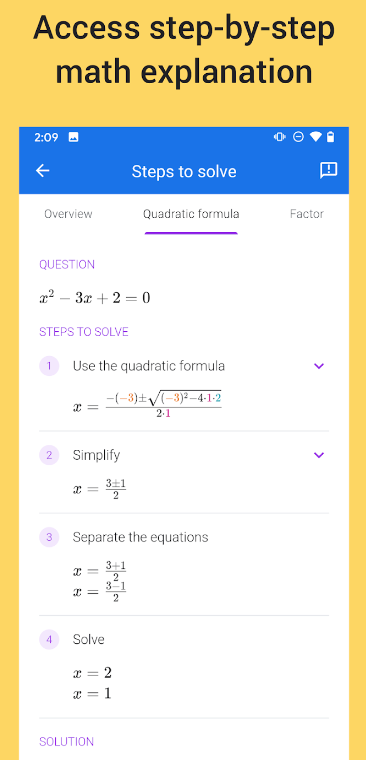 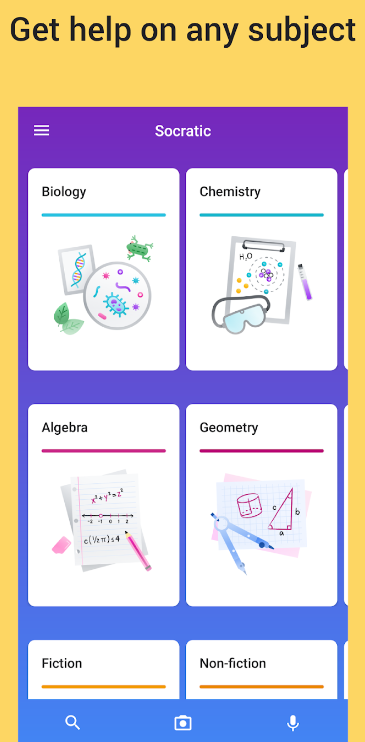 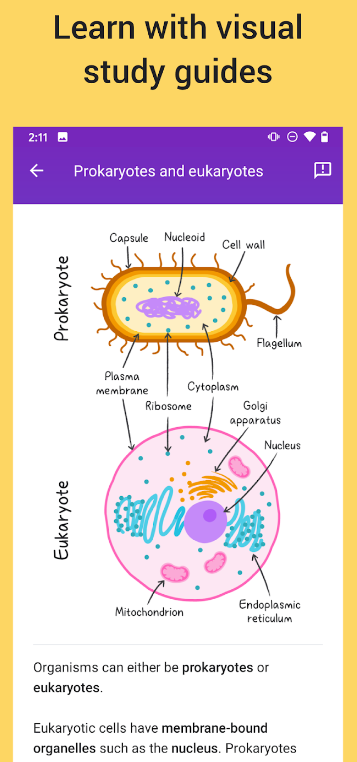 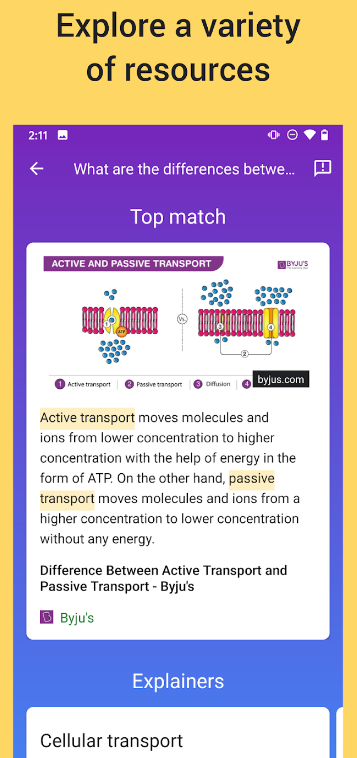 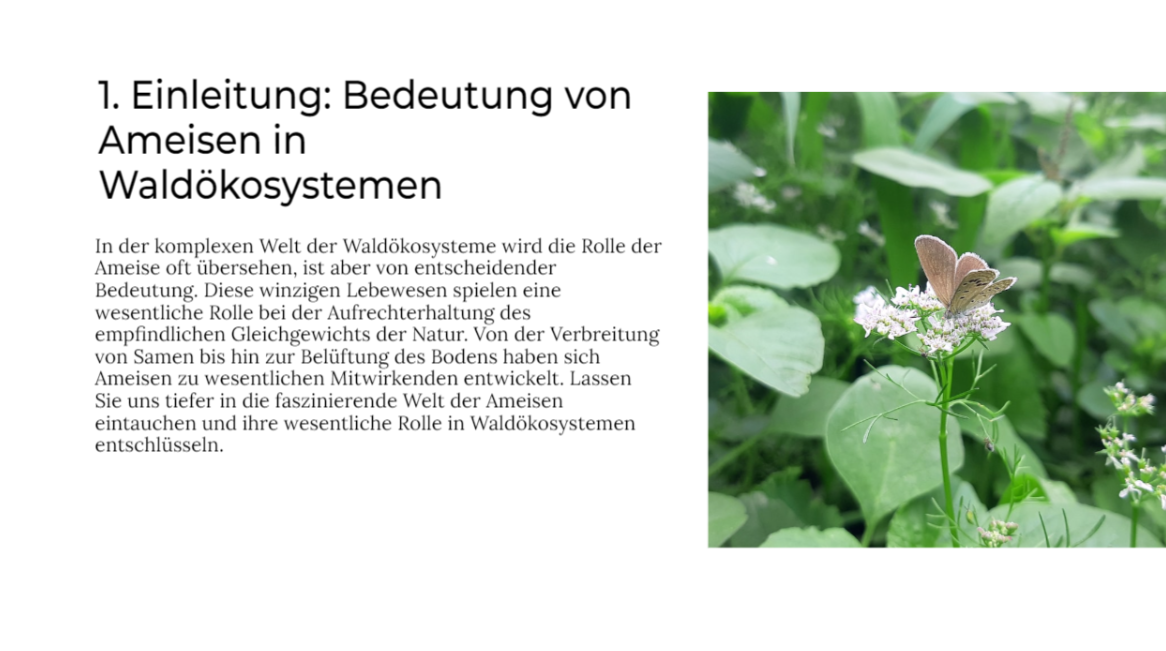 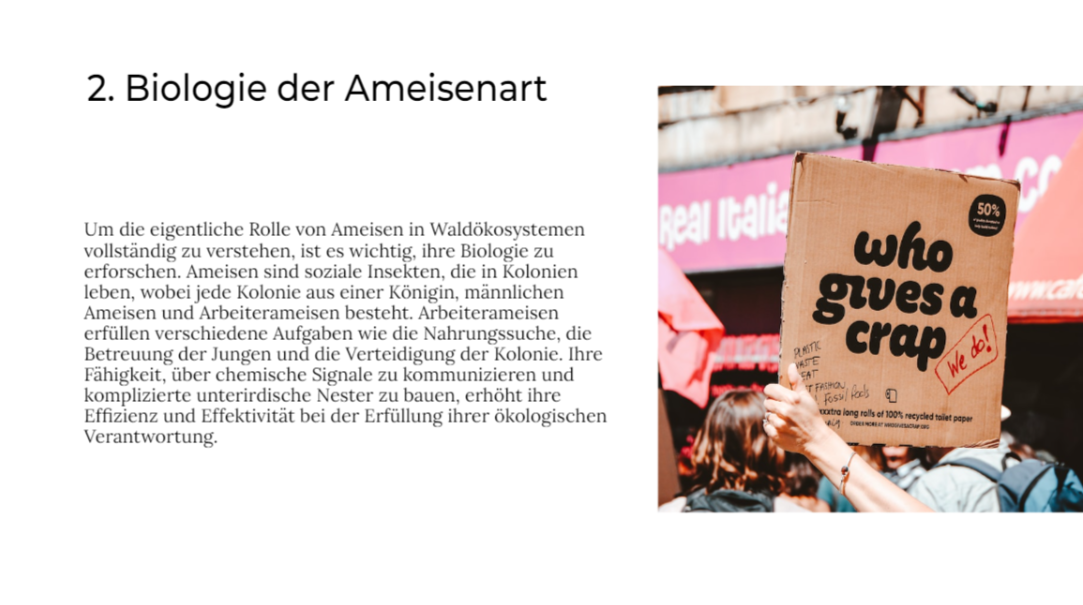 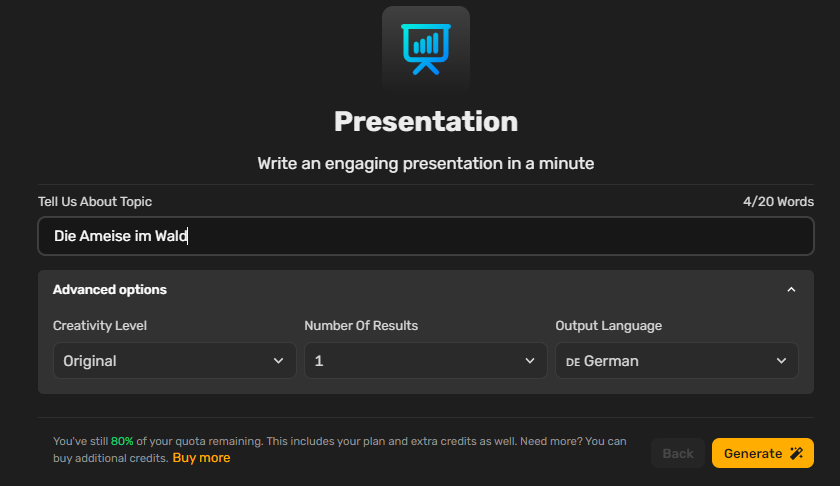 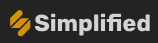 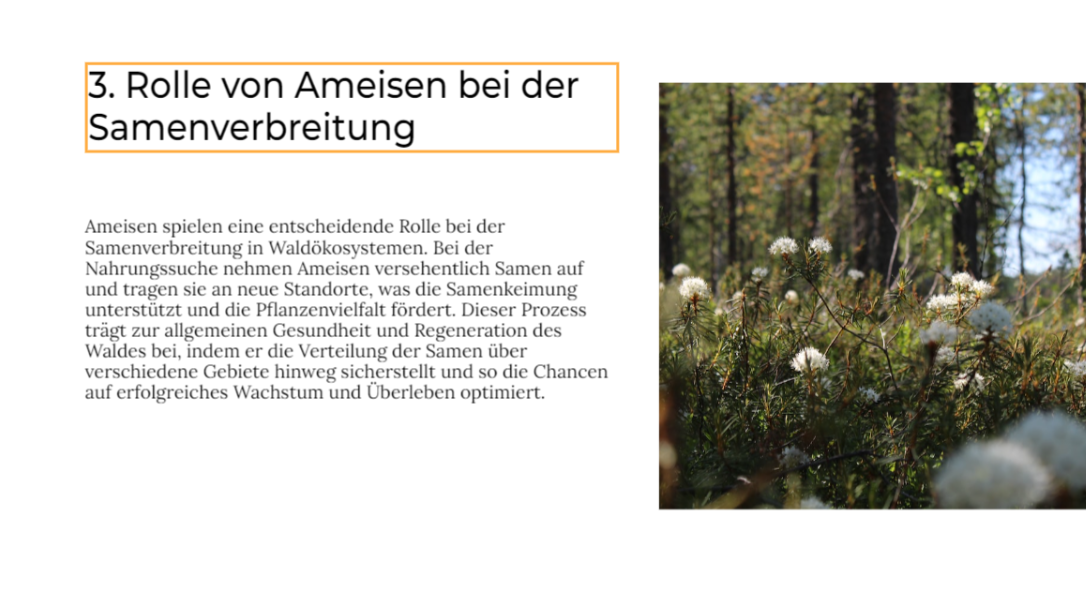 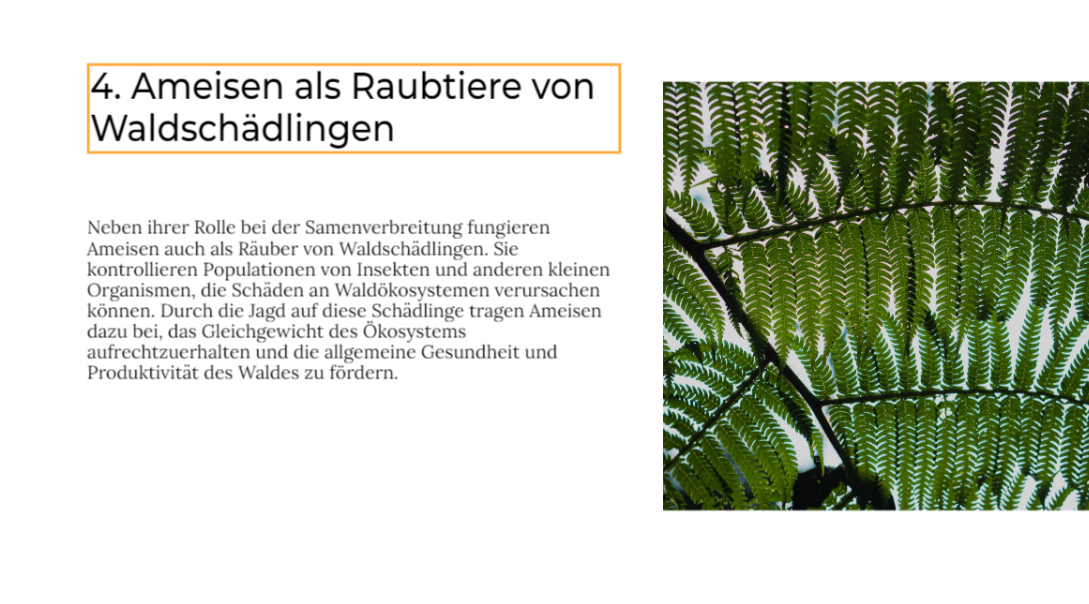 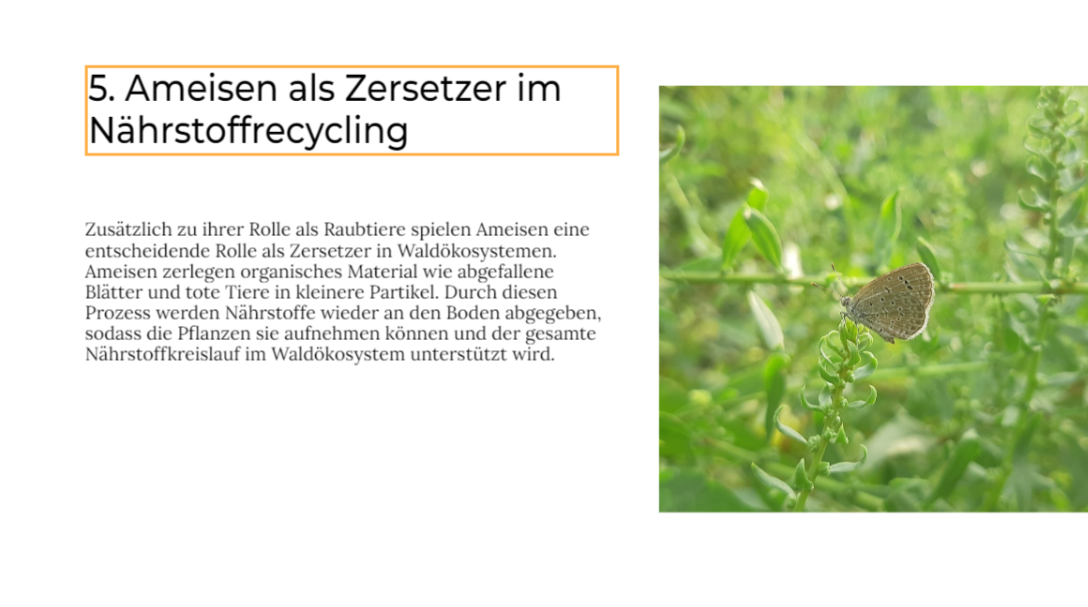 https://simplified.com/ai-presentation-maker
… und einige weitere Ideen …
101 Ideen für die Nutzung von KI im Unterrichthttps://www.schule.at/bildungsnews/detail/101-ideen-fuer-die-nutzung-von-ki-im-unterricht 

KI-Tool-Suchmaschine
https://www.advanced-innovation.io/ki-tools
www.bmbwf.gv.at/ki
Hintergrund: Künstliche Intelligenz und maschinelles Lernen
Europäisches Parlament
Künstliche Intelligenz ist die Fähigkeit einer Maschine, menschliche Fähigkeiten wie logisches Denken, Lernen, Planen und Kreativität zu imitieren.
KI ermöglicht es technischen Systemen, ihre Umwelt wahrzunehmen, mit dem Wahrgenommenen umzugehen und Probleme zu lösen, um ein bestimmtes Ziel zu erreichen. Der Computer empfängt Daten (die bereits über eigene Sensoren, z. B. eine Kamera, vorbereitet oder gesammelt wurden), verarbeitet sie und reagiert.
KI-Systeme sind in der Lage, ihr Handeln anzupassen, indem sie die Folgen früherer Aktionen analysieren und autonom arbeiten.
https://www.europarl.europa.eu/news/de/headlines/society/20200827STO85804/was-ist-kunstliche-intelligenz-und-wie-wird-sie-genutzt (23.1.2023)
30
www.bmbwf.gv.at/ki
Maschinelles Lernen und Deep Learning
Vielversprechendstes Teilgebiet der Künstlichen Intelligenz: Maschinelles Lernen.
Reicht von einfachen statistischen Modellen bis zu künstlichen neuronalen Netzen.
Computersysteme lernen unter Vorgabe der gewünschten Ergebnisse (supervised learning) oder selbstständig ohne definierte Zielsetzung (unsupervised learning) aus Daten und Erfahrungen und können so Aufgaben immer besser ausführen.
Grundlage von maschinellem Lernen sind umfangreiche Datenbanken mit Ausgangsmaterialien wie Texten oder Bildern, anhand derer Algorithmen versuchen, Muster und Gesetzmäßigkeiten zu erkennen und anhand dieser Entscheidungen selbstständig treffen.
31
www.bmbwf.gv.at/ki
Maschinelles Lernen im Alltag
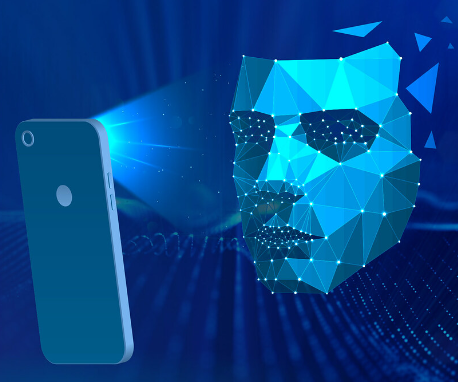 KI-Werkzeuge sind vielfach im Alltag im Einsatz
z.B. auf dem Smartphone
automatische Einstellung der Kamera
Erkennung von Spracheingabe
Gesichtserkennung statt Code/Passwort
Unterstützung für Menschen beim Umgang mit großen Datenmengen
32
www.bmbwf.gv.at/ki
Handreichung
Sensibilisierung für die Thematik
Begleitung der öffentlichen Diskussion
Schritte in einer kontinuierlichen Entwicklung
auch Erfindung des Buchdruckes oder der Schreibmaschine haben unser Informationsverhalten jeweils revolutioniert
Das BMBWF verfolgt laufende und proaktive Kommunikation mit Lehrenden, der Bildungsverwaltung, Wissenschafter/inne/n und anderen Personen des Bildungssystems.
33
www.bmbwf.gv.at/ki
Individualisierung von Lernprozessen
immer wieder neue interaktive Aufgabenstellungen auf Basis von Texten
einfachere oder herausforderndere Versionen von Texten
individuelles Feedback zu Aufgaben, z.B. durch die Entfernung von Grammatik- und Rechtschreibfehlern
freiwerdende Zeit- und Energieressourcen für Lehrende
individuelle Fähigkeiten können gefördert und geschärft werden
34
www.bmbwf.gv.at/ki
Unterstützung von Lehrpersonen
automatisiertes Erstellen von Ideensammlungen oder ganzer Unterrichts-sequenzen
Erstellen von Varianten von Aufgabenstellungen, deren Umformulierung, Verallgemeinerung oder Präzisierung.
Erleichterung der Kommunikation mit dem Elternhaus und überhaupt interkulturelle Zusammenarbeit, etwa durch automatisiertes Zurverfügungstellen von Übersetzungen.
35
ChatGPT zur Unterrichtsvorbereitung
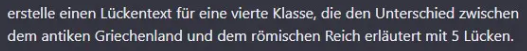 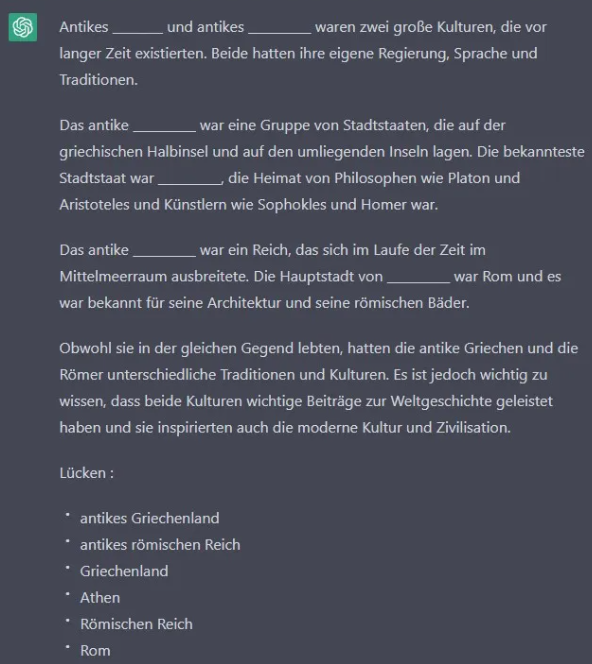 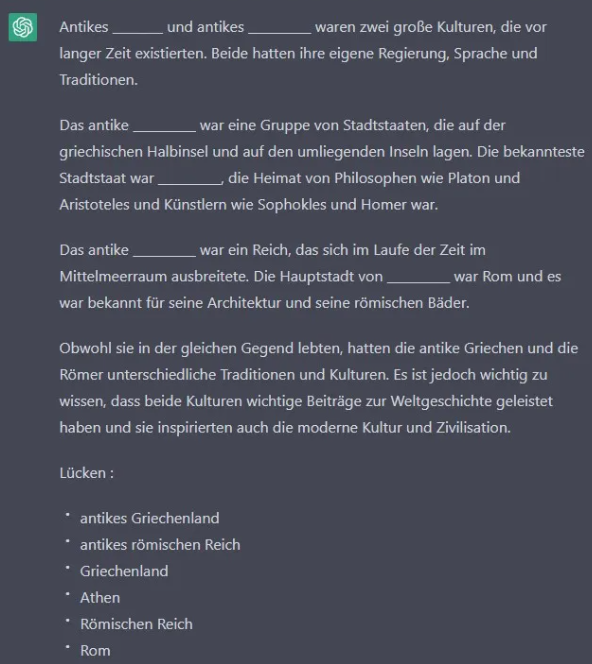 36
ChatGPT erstellt Lückentext
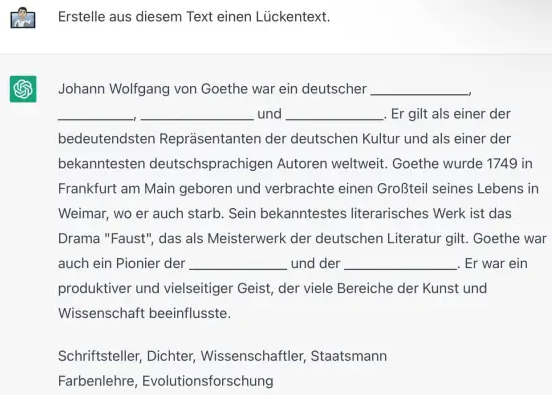 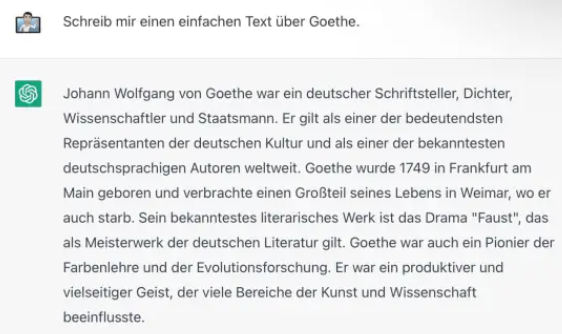 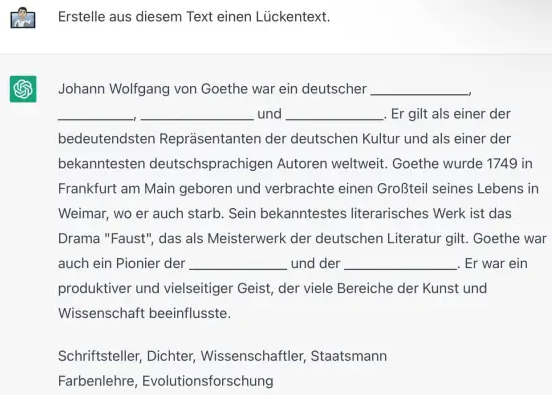 37
Aufgabe mit Fehlern erstellen
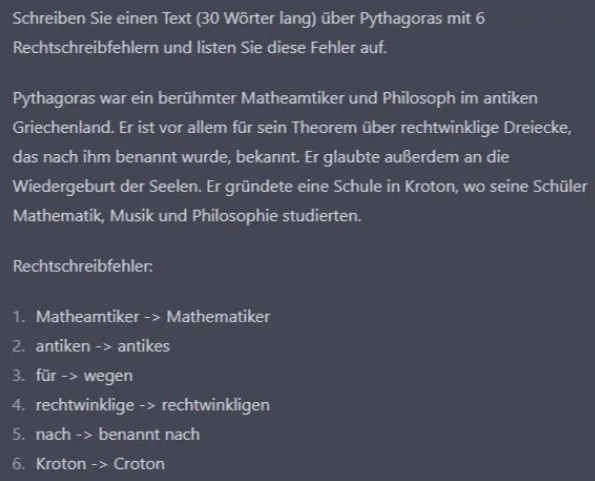 38
Multiple-Choice-Fragen erstellen
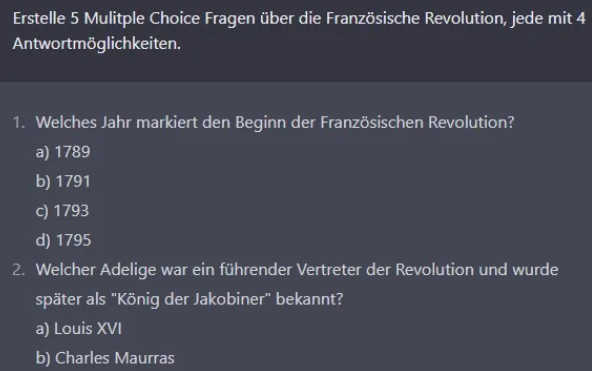 39
https://www.bing.com/
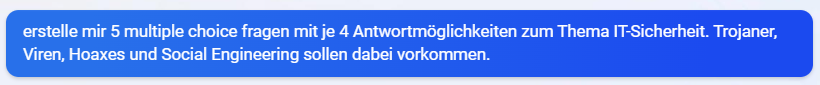 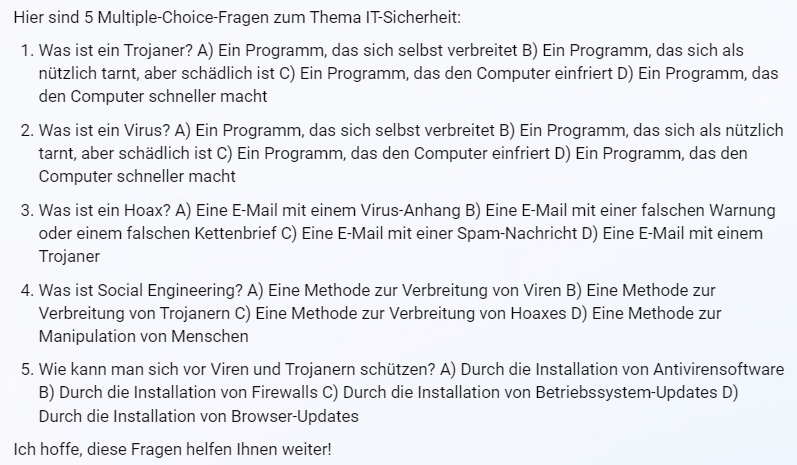 40
www.bmbwf.gv.at/ki
Vortäuschen von Leistungen mithilfe von KI?
LBVO (siehe § 11 Abs. 4): vorgetäuschte Leistungen sind nicht zu beurteilen.
Schulrecht differenziert nicht, aus welcher Ursache es zur Vortäuschung einer Leistung gekommen ist.
Schüler/innen sollen wissen, dass die Schule und ihre Lehrer/innen über derartige Software Bescheid wissen und sich aktiv mit deren Nutzung auseinandersetzen.
Lehrer/innen sollen wissen, wie die Software funktioniert und welche Möglich-keiten ihnen zur Verfügung stehen, die Software didaktisch sinnvoll und produktiv zu nutzen (didaktische Ideen), andererseits aber auch ausschließen können, dass Lernende damit unredlich Leistungsnachweise erwerben.
41
www.bmbwf.gv.at/ki
Ideen für Unterrichtsszenarien zur Reflexion von KI
KI-basierende Systeme vollbringen nicht aus sich heraus eine schöpferische, kreative Leistung, sondern kombinieren bereits ein oder mehrmals Publiziertes und textlich Vorhandenes, indem sie Versatzstücke aus der Datenbank immer wieder neu zusammensetzen: Potenziale und Grenzen dieser Technologie?
Art und Umfang der zugrundeliegenden Datenbanken sowie der Algorithmus, der zur Entscheidungsfindung herangezogen wird, ist nicht nachvollziehbar: Kritische Erörterung mit Schüler/inne/n, Überprüfung von Ergebnissen durch eigene Recherchen.
42
www.bmbwf.gv.at/ki
Leseempfehlung 1:
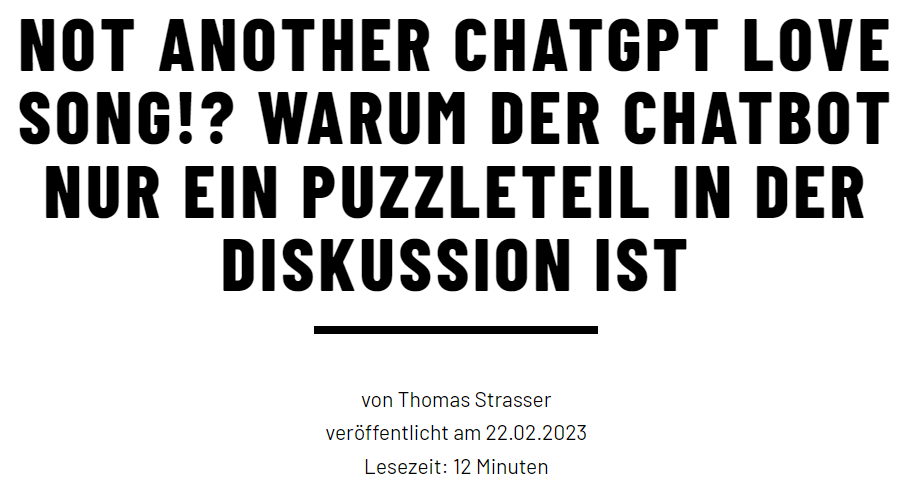 https://magazin.forumbd.de/lehren-und-lernen/not-another-chatgpt-love-song/
43
www.bmbwf.gv.at/ki
Leseempfehlung 2:
Ministerium für Schule und Bildung des Landes Nordrhein-Westfalen, Düsseldorf
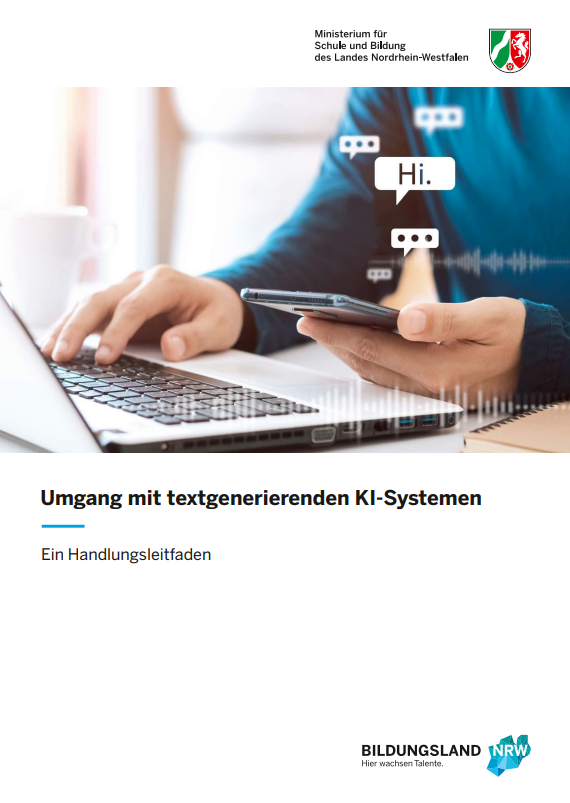 https://www.schulministerium.nrw/system/files/media/document/file/handlungsleitfaden_ki_msb_nrw_230223.pdf
https://schokofakes.ai
44
www.bmbwf.gv.at/ki
Leseempfehlung 3:
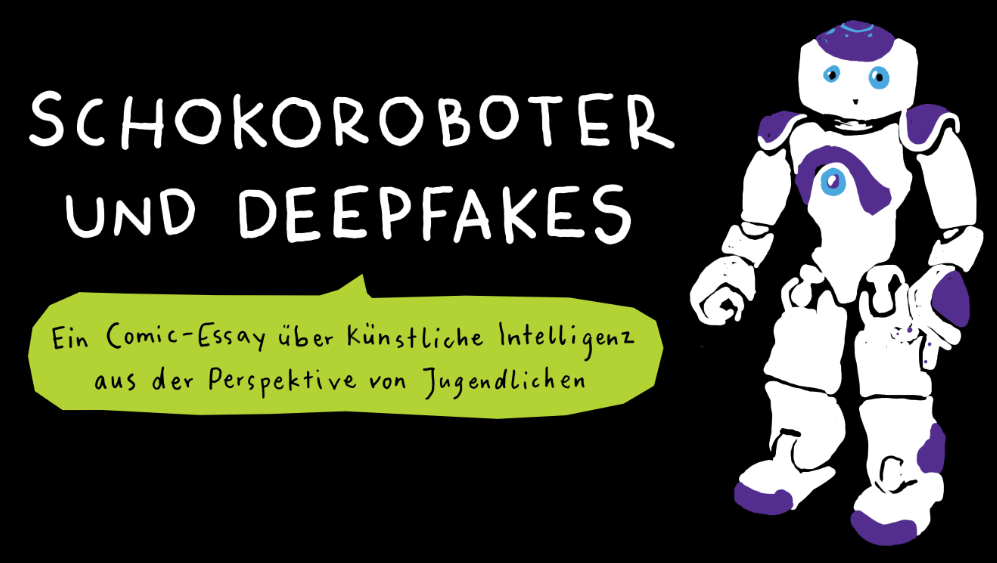 Eberhard Karls Universität TübingenTübingen AI Center
https://schokofakes.ai
45
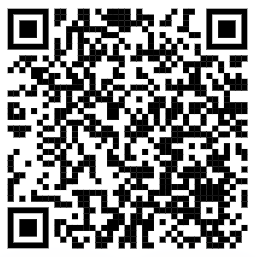 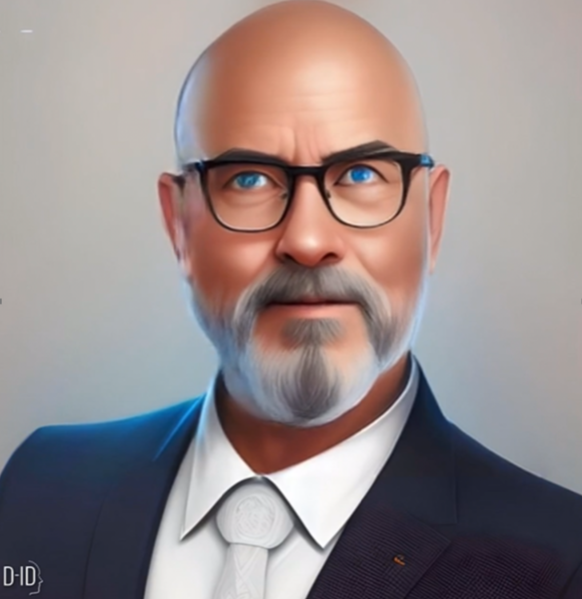 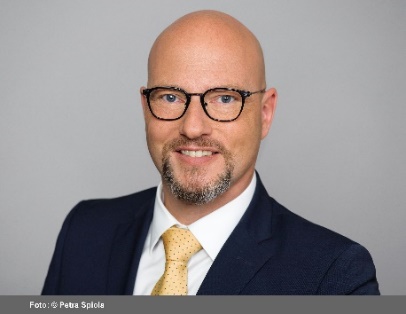 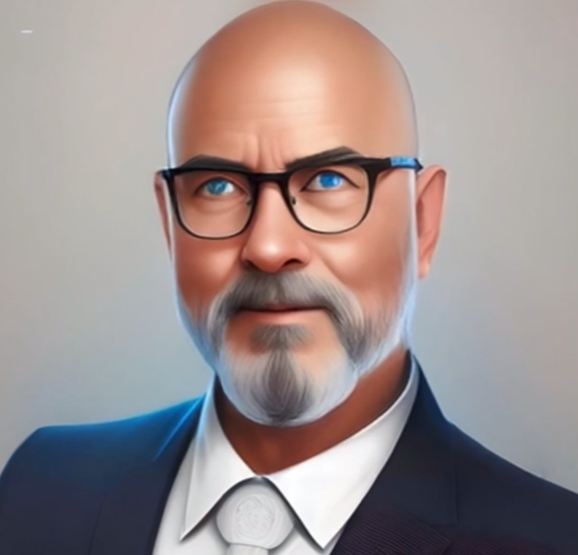 Kontakt
Mag. Martin Bauer, MSc
Bundesministerium für Bildung, Wissenschaft und Forschung
Chief Digital Officer (CDO)Leiter der Gruppe IT, Digitalisierung und MedienLeiter der Abteilung IT-Didaktik
martin.bauer@bmbwf.gv.at
http://bit.ly/44pCIYw
https://goverdrive.portal.at/index.php/s/YXgxDRk7L7Yp8b9
46